Des tablettes pour produire et coopérer
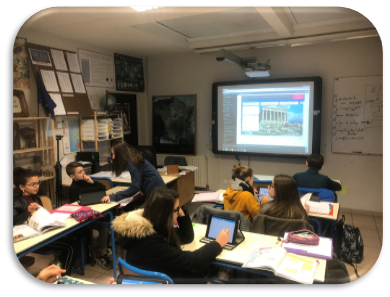 Des tablettes pour produire et coopérer
Dans les Hautes Pyrénées

un ESPACE  RESSOURCES sur l’ENT départemental
 et 
liste de discussion - diffusion
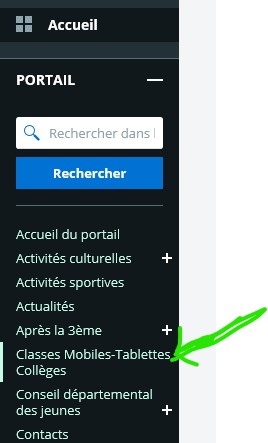 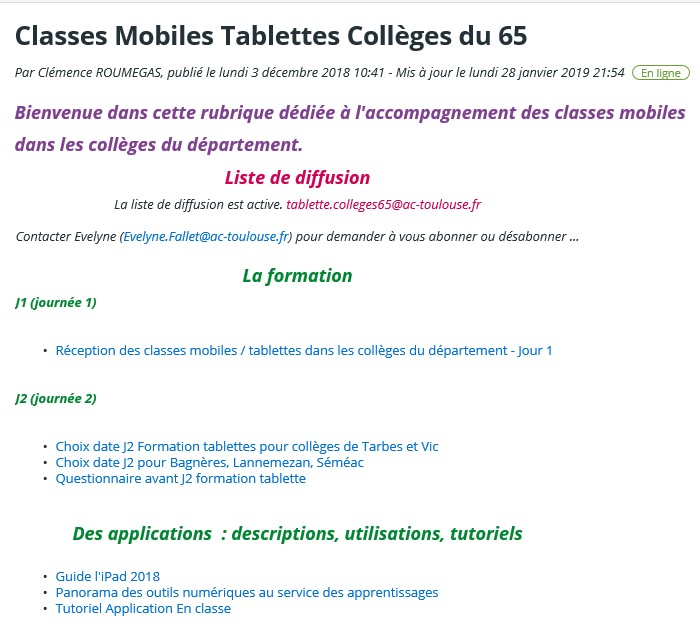 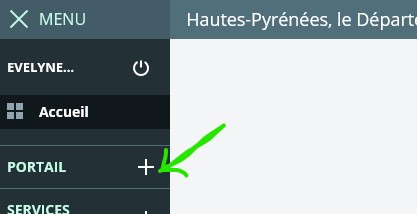 Rubrique dans l’ENT Départemental
Liste de diffusion – discussion
Tablette.colleges65@ac-toulouse.fr

Pour être inscrit ou se désinscrire, demander à Evelyne.Fallet@ac-toulouse.fr

Penser à préciser quelle adresse électronique et rappeler vos nom et prénom
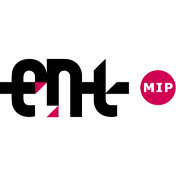 RETOUR D'EXPERIENCES
Freins et difficultés rencontrées
Applications connues ou utilisées
Logistique trop lourde
Ne se sent pas prêt(e)
Padlet - Learning apps - framindmap
Plickers - Evertoon - En classe - Pages
Appareil photo/vidéo - Imovie
Ressources disciplinaires en ligne
HG
Anglais
Lettres
LV
Applications besoins en formation
SVT
EPS
Techno
En classe - Pour l'école
Inspiration Map - Photospeak
Socrative - Keynote - Evertoon
Bam Vidéo Delay - Idocéo - Défi tables
Scratch 3 en ligne
Maths
Réalité augmentée
ipad en classe
Les outils tice
Des tablettes pour produire et coopérer
applications 
avec 
exemples d’usages
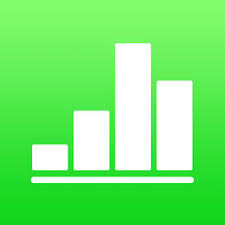 Numbers
Exploiter un tableur
EPS, Sciences, Maths
Faire des calculs, Récolter des  données numériques, réaliser un graphique
1 tablette /groupe ou élève
avantages : ergonomie / export .xls
limites : RAS
Tournoi ATP EPS
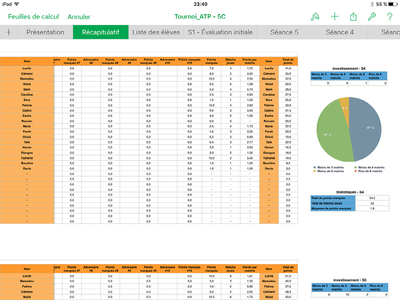 EPS
​
Publication et Partage
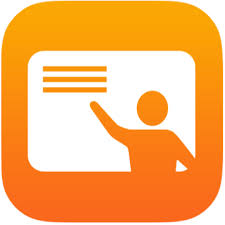 Tutoriel PDF
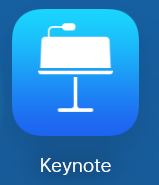 Keynote
Diaporama
,,,
Faire 
1 tablette /groupe ou élève
avantages : ergonomie /
EPS
​
Publication et Partage
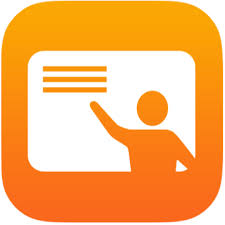 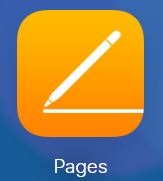 Traitement de texteEditeur de posterCréation de livres enrichis
Pages
Sortie à la Ferme des cochons noirs
Toutes disciplines
Faire un compte-rendu de sorti illustré de texte, audio, vidéo …
1 tablette /groupe ou élève
avantages : enregistrement possible au format epub
Limites RAS
​
Publication et Partage
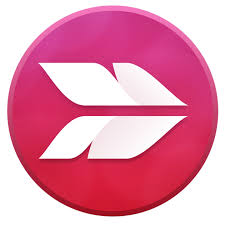 Skitch
OrganiserRepérerProduire une carte mentale
Consignes élève
Repérer et légender la photo de la cellule buccale avec les 3 éléments de la cellule : noyau, membrane et cytoplasme
Toutes disciplines
Compléter un schéma-bilan, légender une carte, une photo...
1 tablette /élève ou pour 2
avantages : ergonomie / enregistrement format photo
limites : RAS
Publication 
et Partage
Production élève
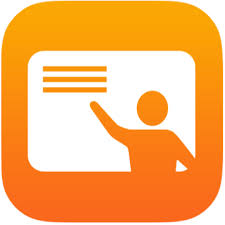 ​
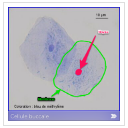 SVT
Traitement 
de texte
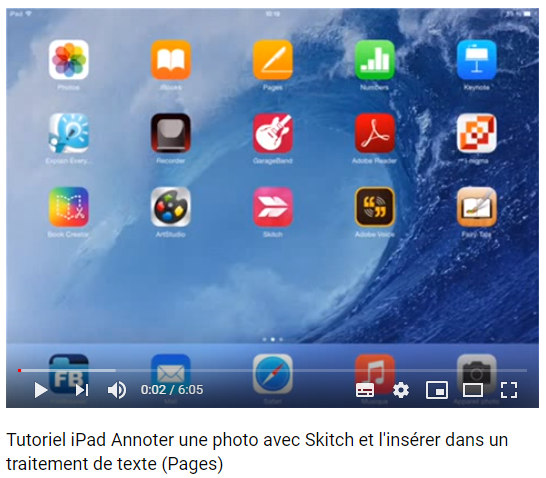 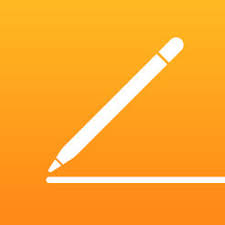 Tutoriel
 vidéo
Simplemind+
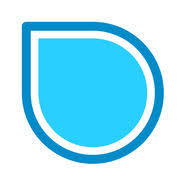 Produire une carte mentaleOrganiser
Consignes élève
Toutes disciplines
Synthèse de connaissances, fiche de révision ...
1 tablette /élève ou pour 2
avantages : ergonomie / plusieurs modèles disponibles
limites : pas d'enregistrement / capture d'écran
solution envisagée : utiliser 'Inspiration map' - compte élève
1- A partir du document ressource, classer sur une carte mentale les instruments d'observation en 2 catégories (observer des objets petits et observer des objets lointains).
2- Compléter la carte mentale avec le nom de l'inventeur et la date d'invention
SVT
​
Production attendue
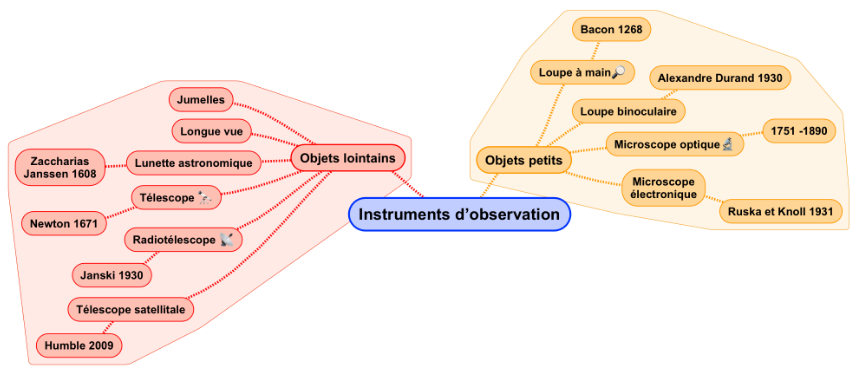 Publication et Partage
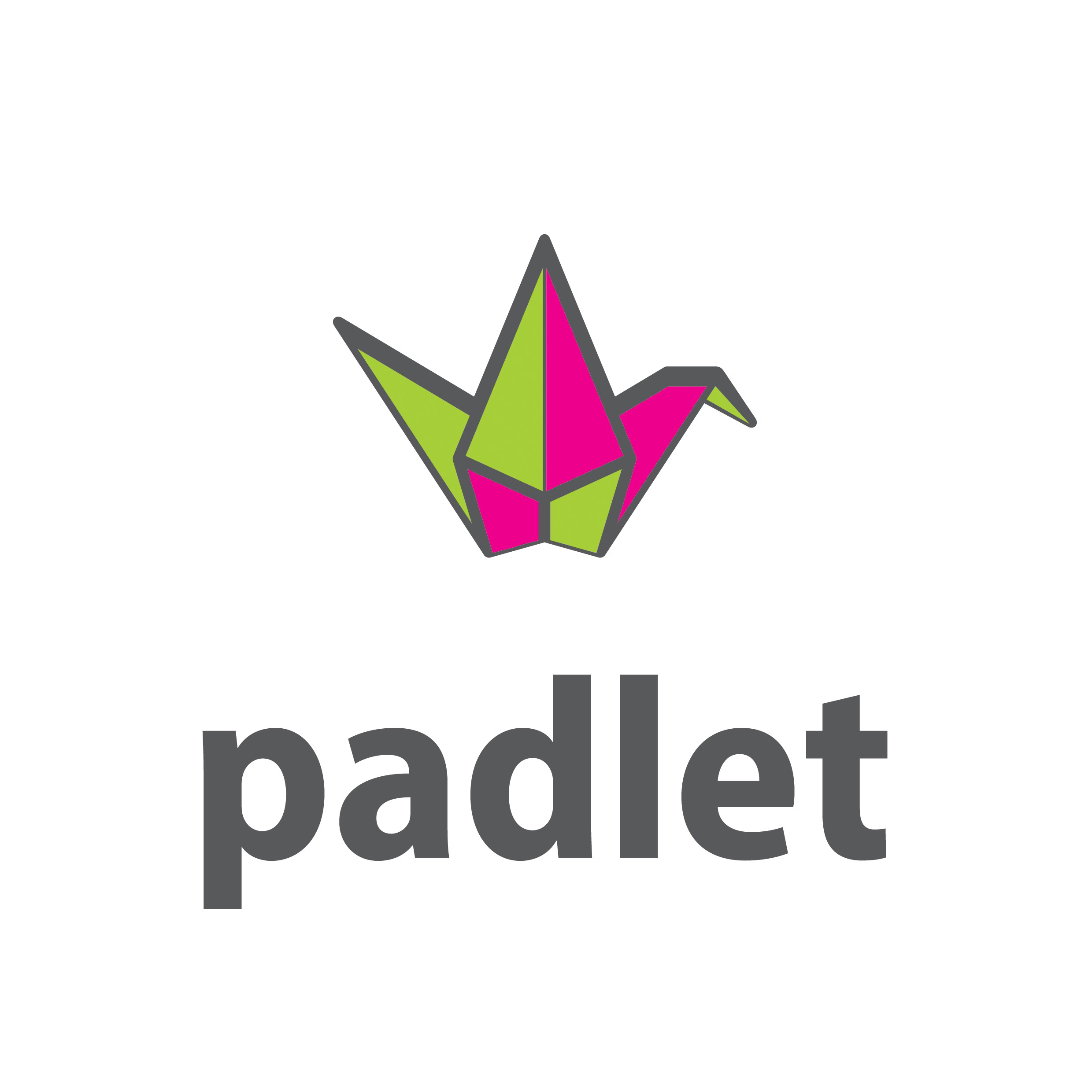 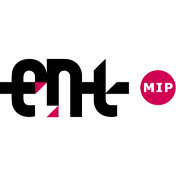 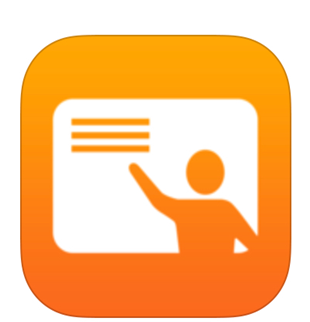 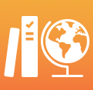 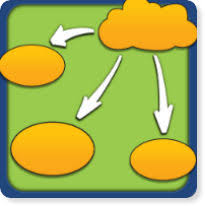 Inspiration map
Produire une carte mentaleOrganiser
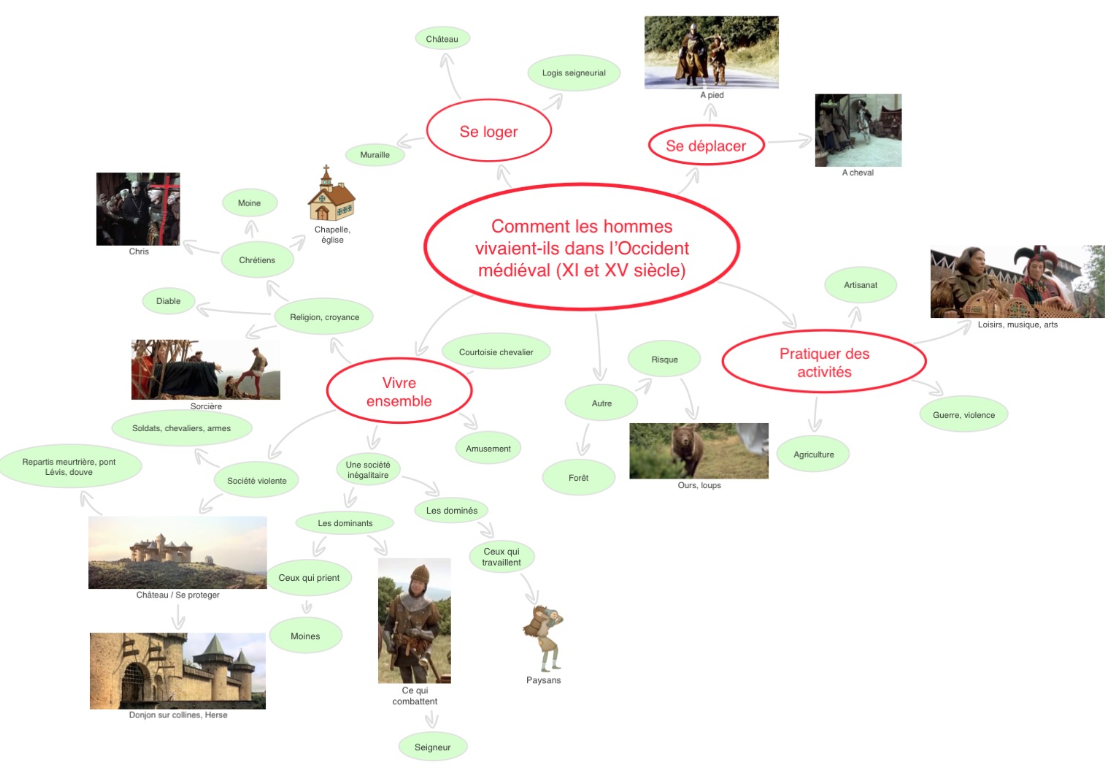 Production élève
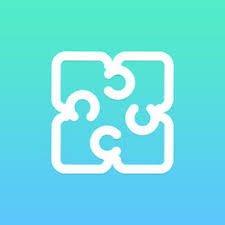 Baiboard
Tableau blanc collaboratif
HG
EMC
Toutes disciplines
Différentes possibilités de mise en forme d'informations
1 tablette /groupe ou élève
avantages : prise en main rapide, collaboration
limites :
Production élève
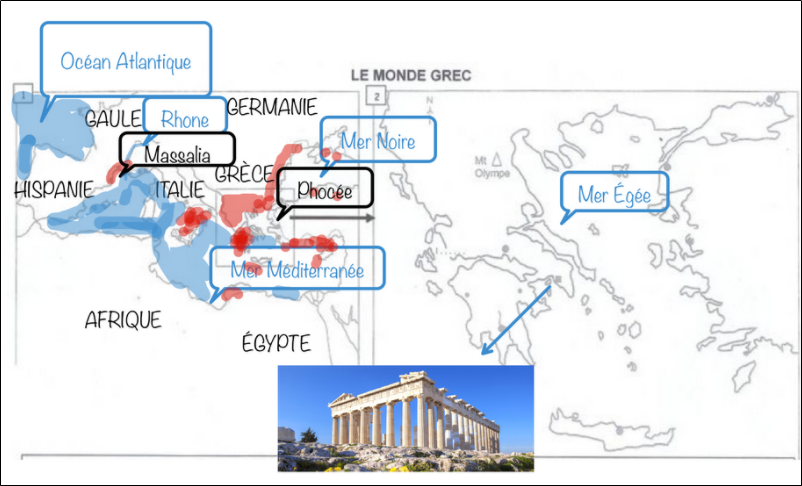 ​
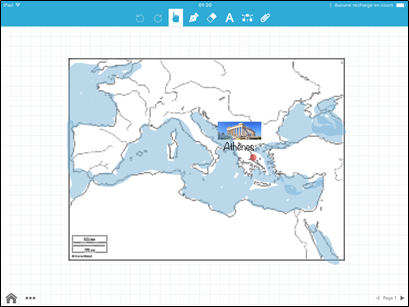 Publication et Partage
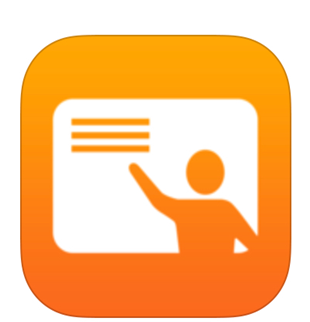 Tutoriel
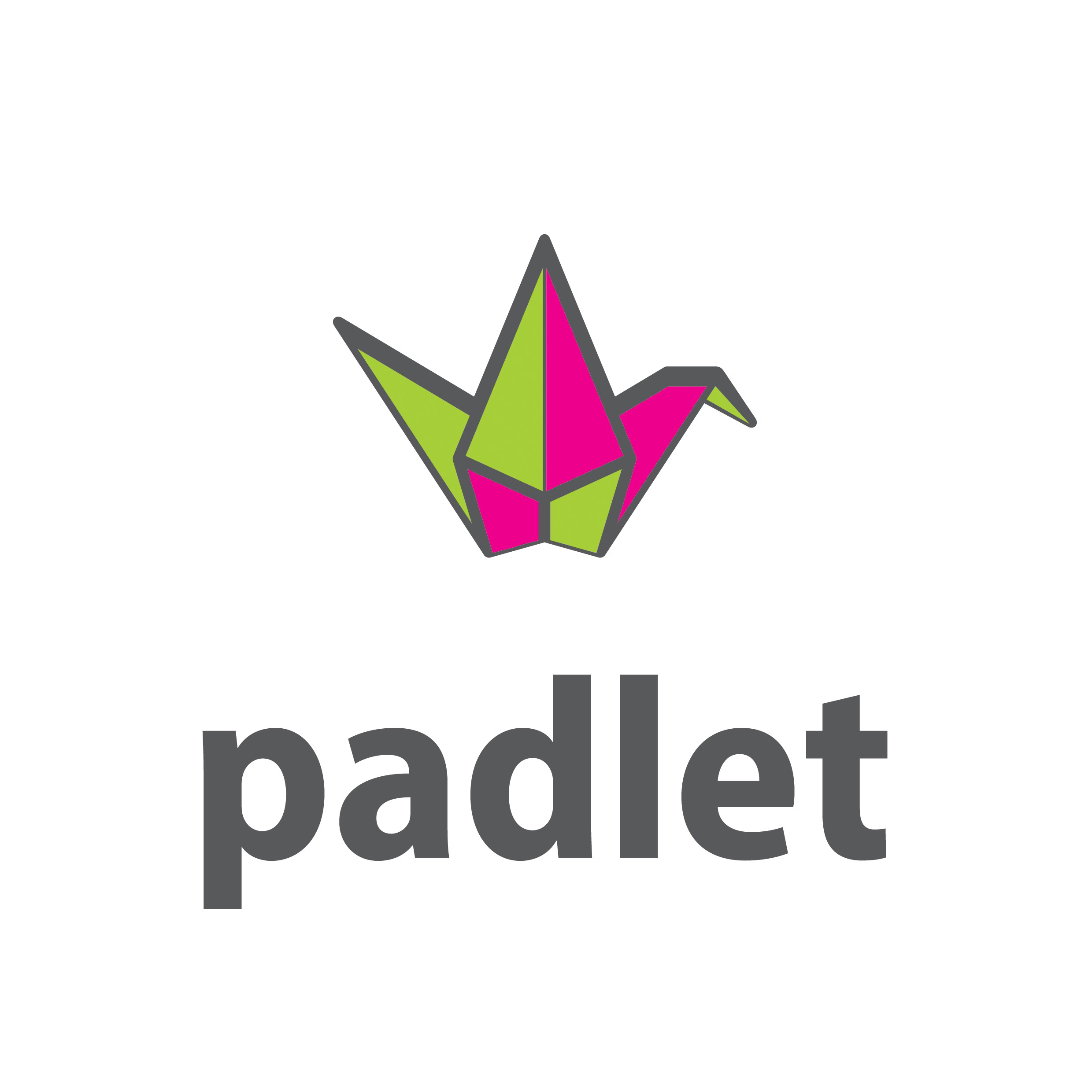 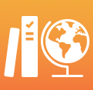 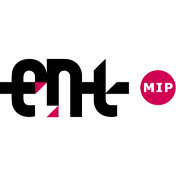 Photospeak
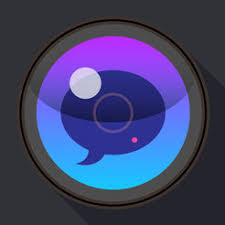 Faire parler un personnage historique
Consignes élève
Interdisciplinaire
Biographie, Récit historique, Consigne aux élèves
1 tablette /élève ou pour 2
avantages : ergonomie / enregistrement au format vidéo
limites : RAS
1- S'informer :
rédiger une biographie
rechercher une photo
2- Publier :
faire le montage: photo / traits du visage
s'enregistrer
3- Communiquer : 
(voir étape suivante)
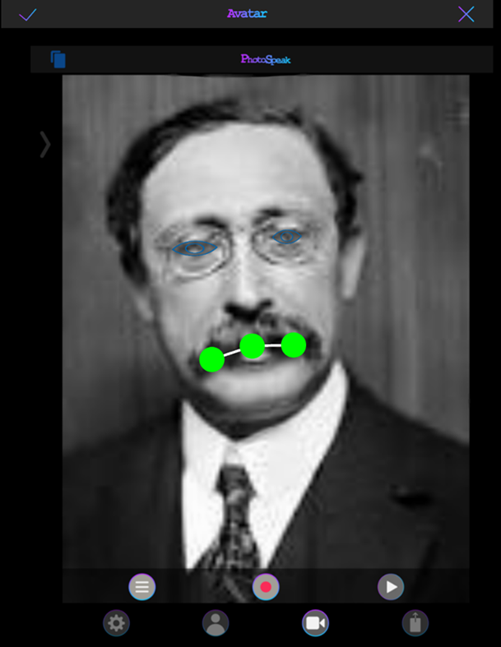 ​
Production élève
Publication 
et Partage
Tutoriel
 vidéo
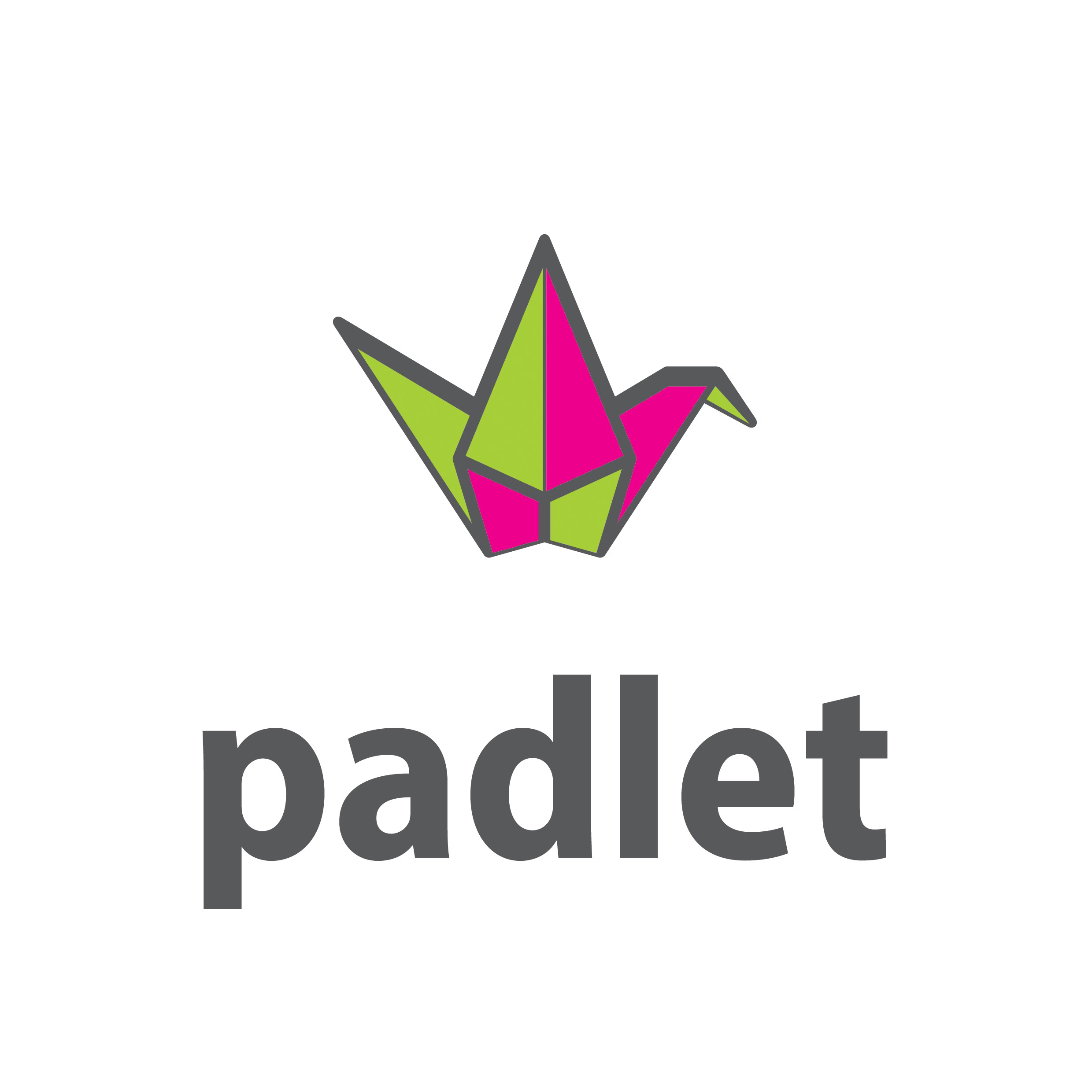 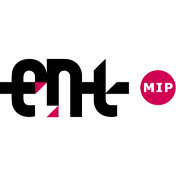 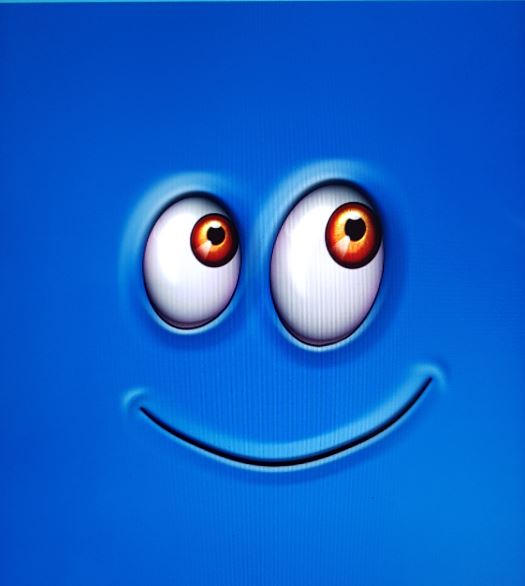 AnimateAnything
Faire parler une photo
Consignes élève
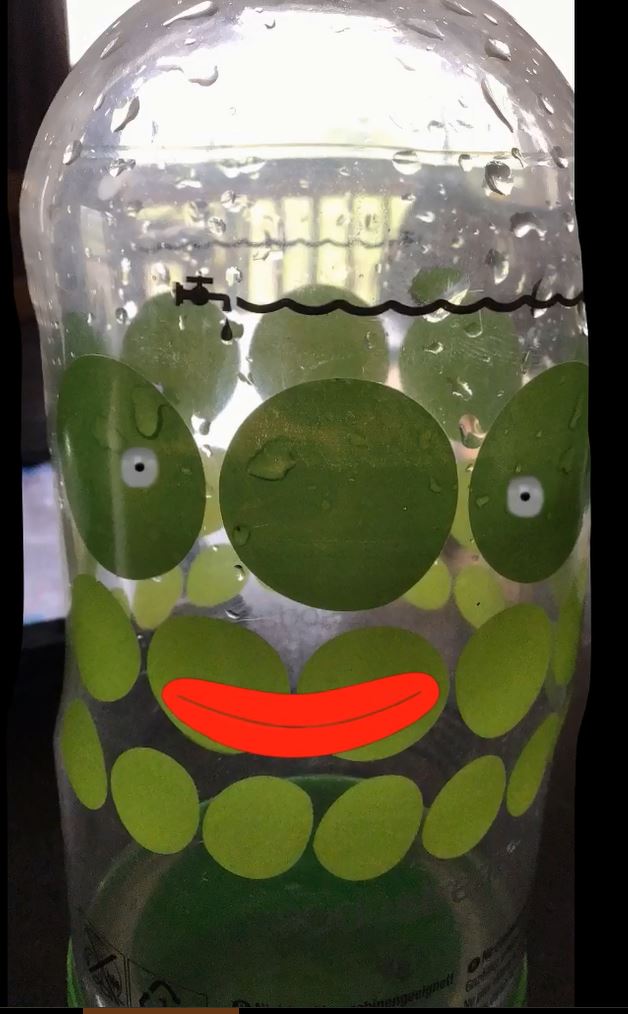 Interdisciplinaire
Biographie, Récit historique, Consigne aux élèves, leçons ,,,
1 tablette /élève ou pour 2
avantages : ergonomie / enregistrement au format vidéo
limites : RAS
1- S'informer :
rédiger un texte sur le sujet donné
rechercher une photo
2- Publier :
faire le montage: photo / traits du visage
s'enregistrer
3- Communiquer : 
(voir étape suivante)
​
Production élève
Publication 
et Partage
Tutoriel
 vidéo
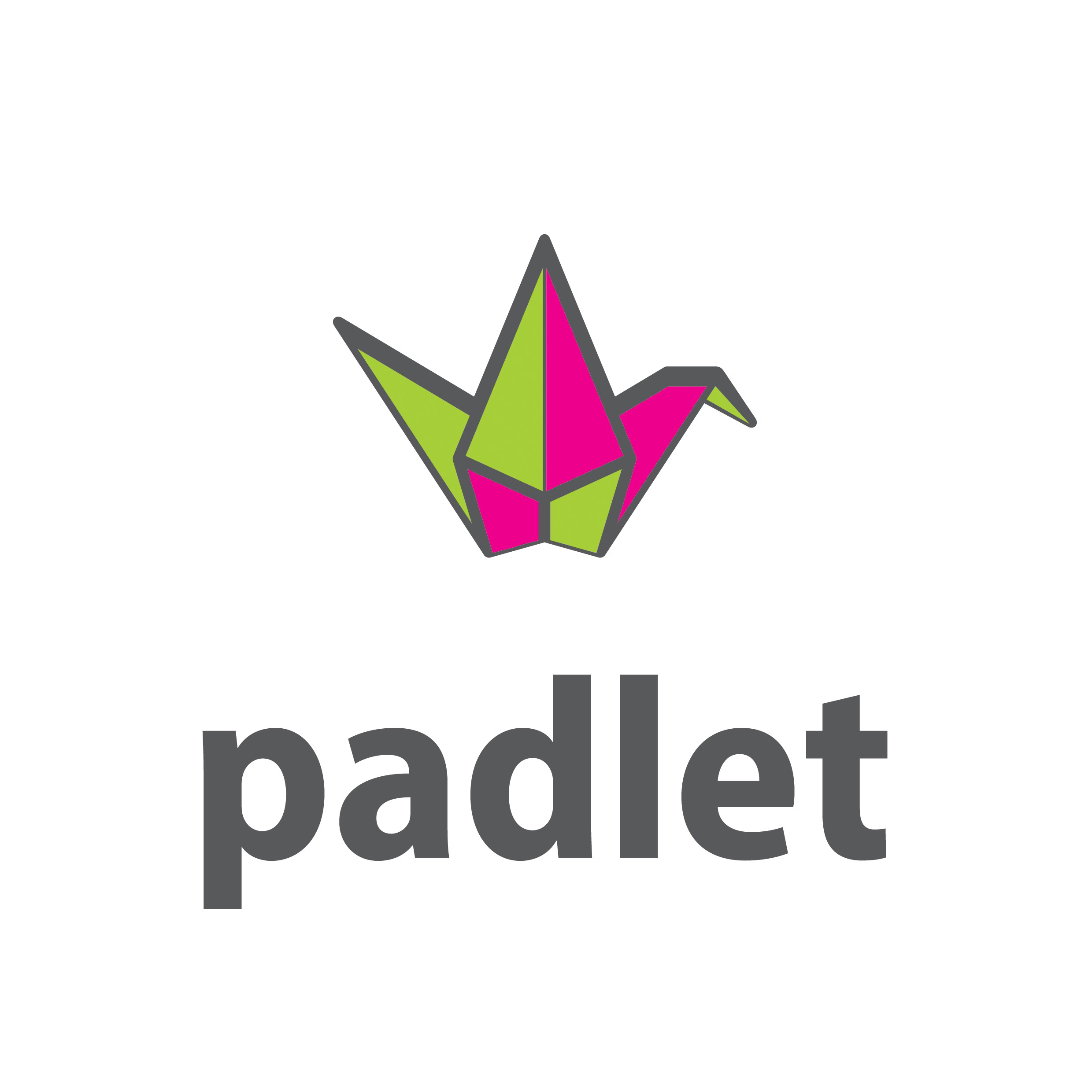 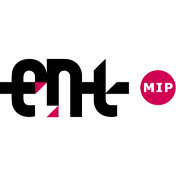 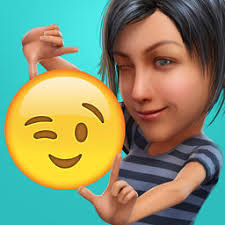 Evertoon
Réaliser de petits films d’animation en 3D
Toutes disciplines
Synthèse de connaissances, document de révision ...
1 tablette /élève ou pour 2
avantages : prise en main très rapide, très ludique, productions finale rapide à atteindre, permet de travailler de nombreuses compétences transdisciplinaires
limites : uniquement en anglais, options inutiles mais attractives pour les élèves (attention à ne pas perdre trop de temps)
HG
EMC
Consigne élève
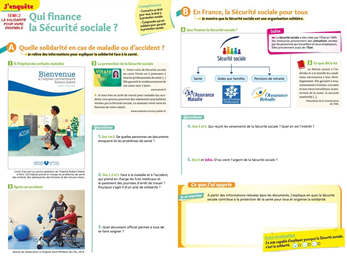 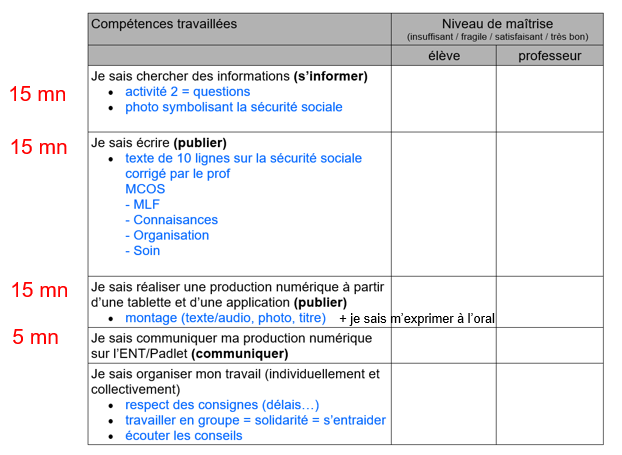 ​
Production élève
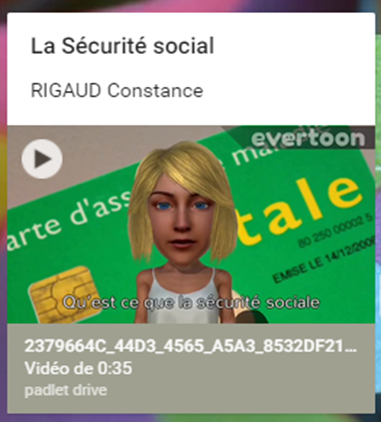 Publication et Partage
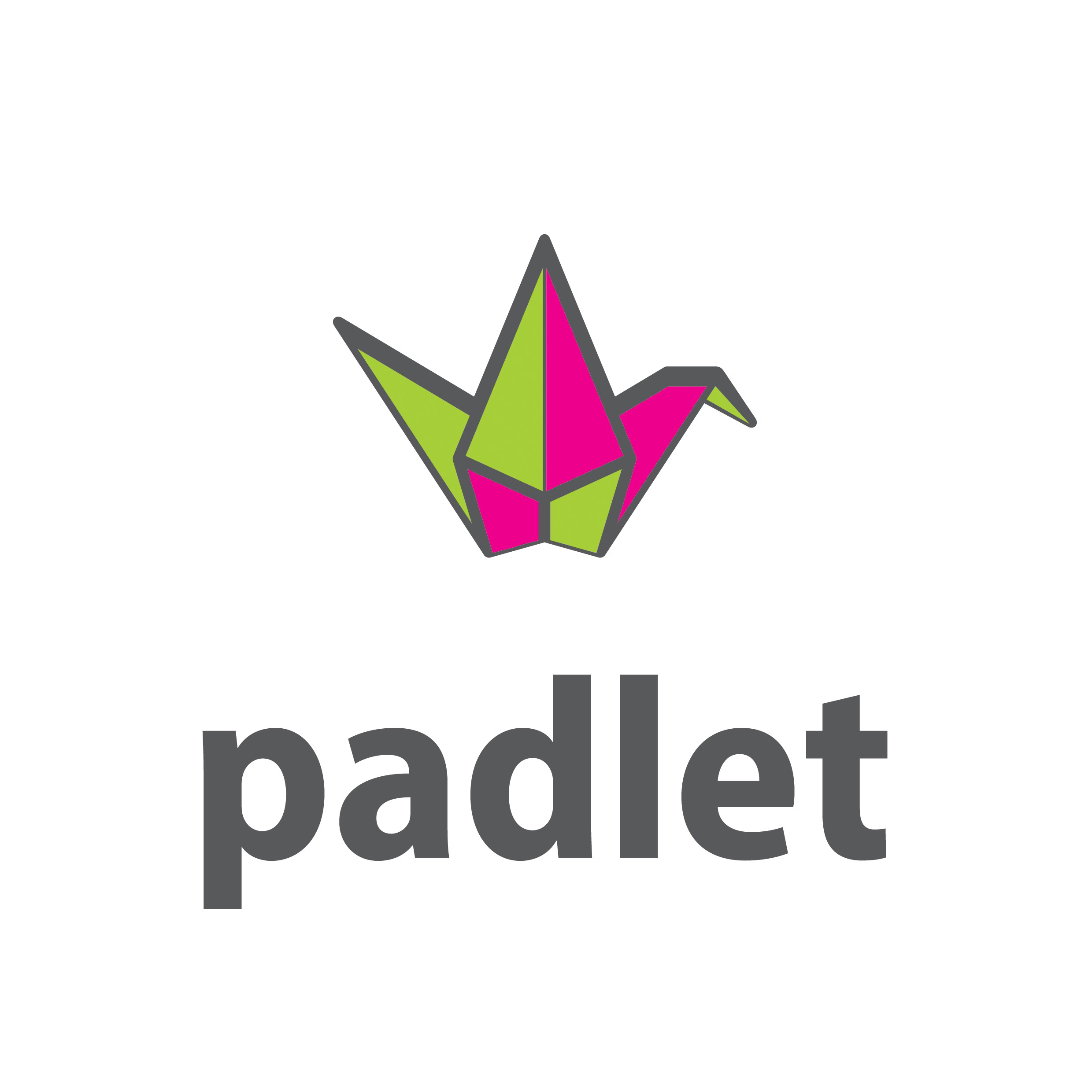 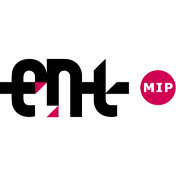 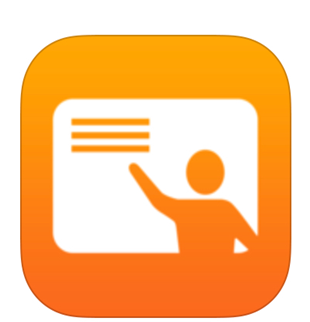 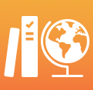 Tutoriel
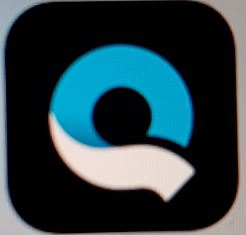 Quik
Faire une capsule vidéo à partir de photos
Consignes élève
Toutes disciplines, EPI, Parcours
Faire un montage 
Enregistrer une voix off
1 tablette /groupe ou élève
avantages : ergonomie / export .mov
limites : RAS
1- Préparer .
2- Réaliser le montage
HG
​
Publication et Partage
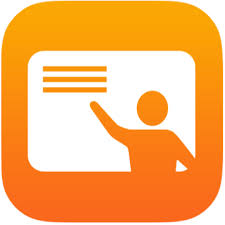 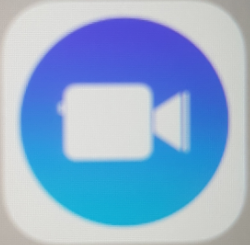 Clips
Faire une capsule vidéo à partir de photos, en prenant une mini vidéo; Augmentée d’émojis, audio,…
Consignes élève
Toutes disciplines, EPI, Parcours
Faire un montage 
Enregistrer une voix off
1 tablette /groupe ou élève
avantages : ergonomie / export .mov
limites : RAS
1- Préparer un story board respectant les critères …
2- Réaliser le montage
EMC
​
Publication et Partage
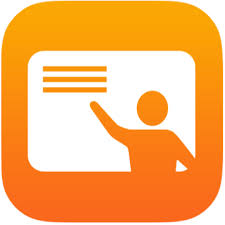 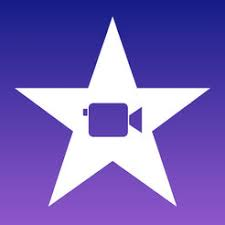 Imovie
Enregistrer une narration
Consignes élève
Toutes disciplines, EPI, Parcours
Faire un montage vidéo, enregistrer une voix off
1 tablette /groupe ou élève
avantages : ergonomie / export .mov
limites : RAS
1- Ecrire le commentaire audio sur l'arsenal de Tarbes, à l'aide des documents ressources du cours.
2- Couper la vidéo pour garder les extraits intéressants.
3- Enregistrer en voix off, le commentaire audio sur l'arsenal de Tarbes
HG
​
Tutoriel Vidéo
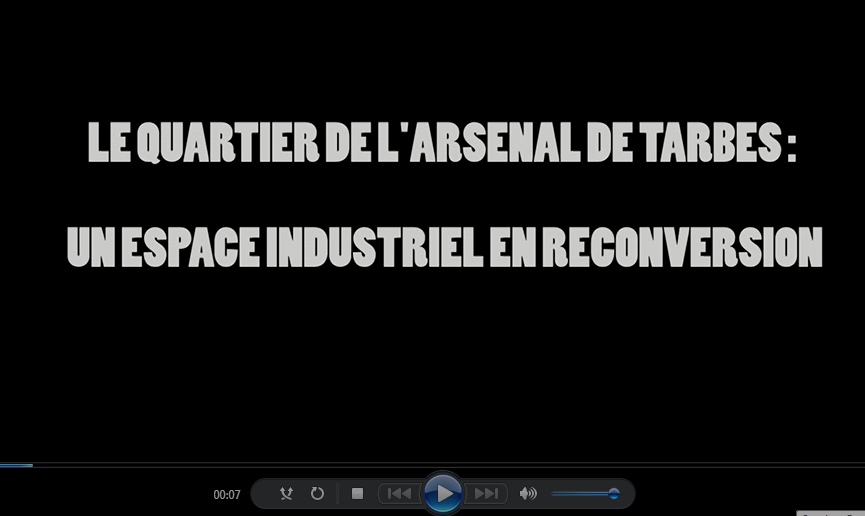 Publication et Partage
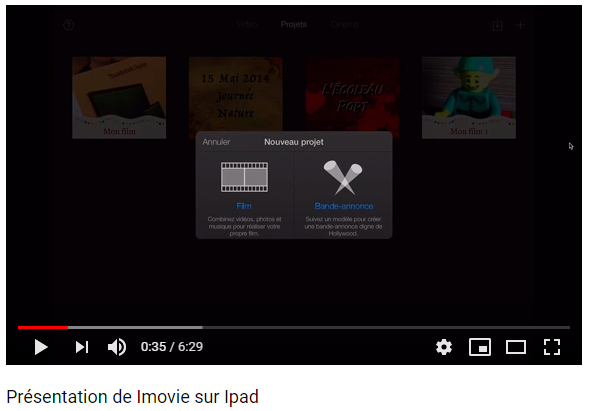 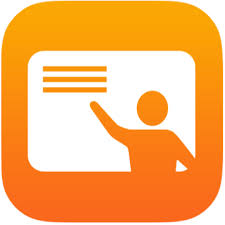 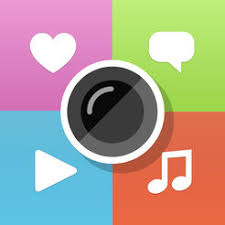 Thinglink
Créer une image interactive
Réaliser un compte-rendu de sortie
toutes disciplines
créer une image intéractive (photo, carte, itinéraire...)
1 tablette / élève ou groupe
avantages : ergonomie / design 
limites : utilisation exclusivement en ligne (wifi en sortie)
HG
Exemple scénario
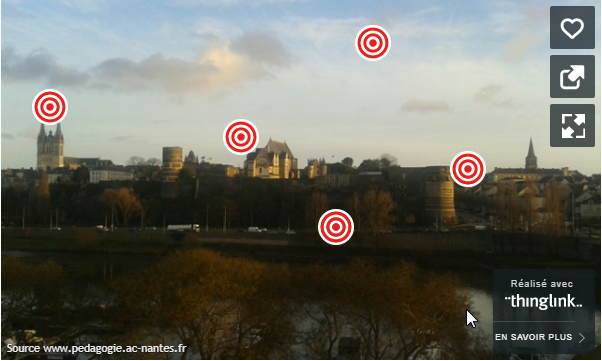 ​
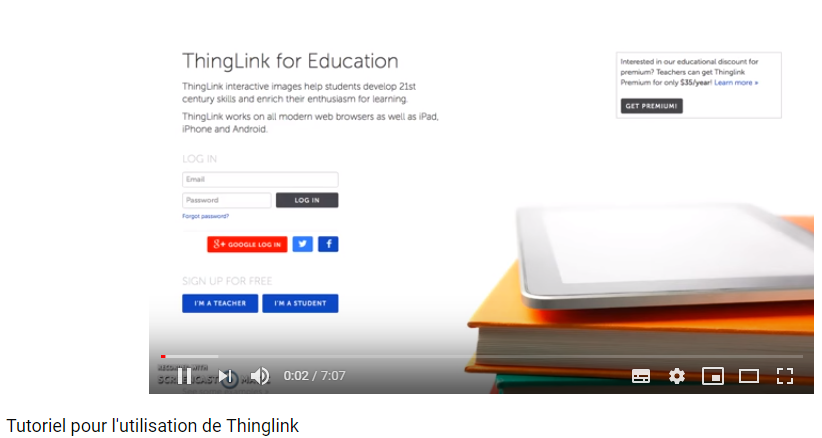 Tutoriel vidéo
Padlet - mode Toile
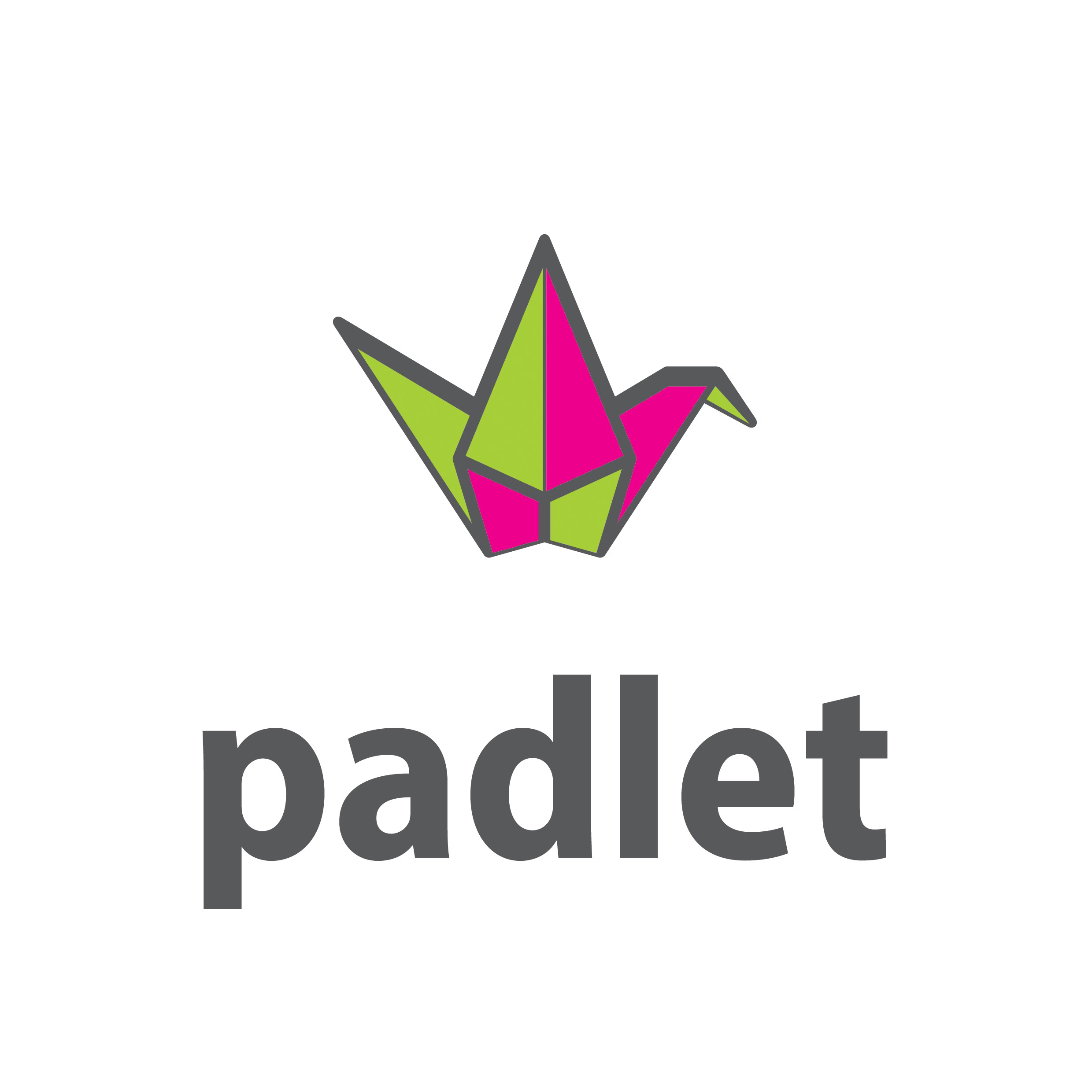 Produire une carte mentaleOrganiser
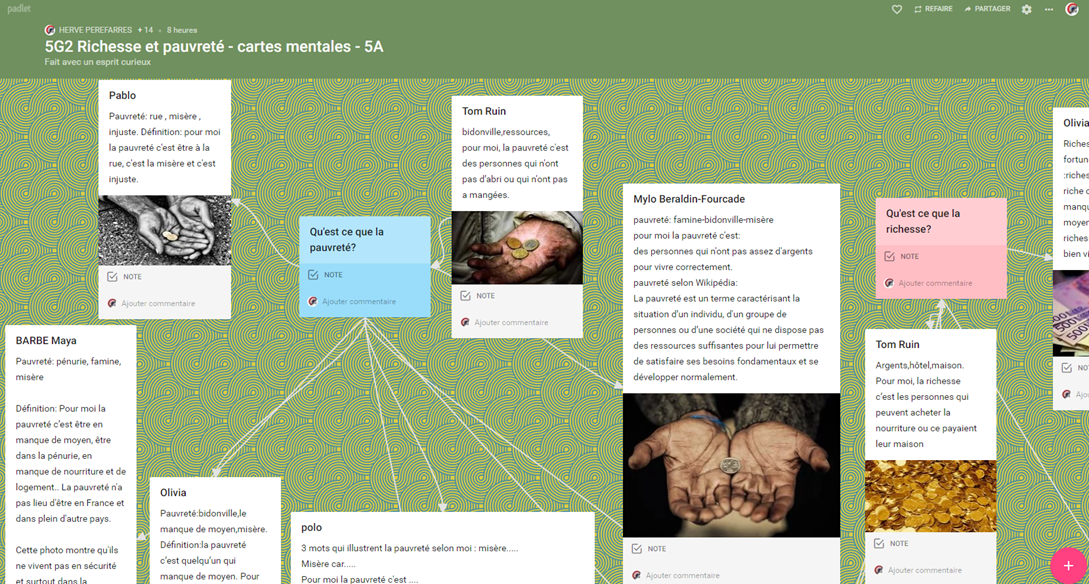 Production élève
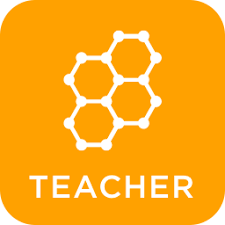 Socrative Teacher
EVALUERFormer
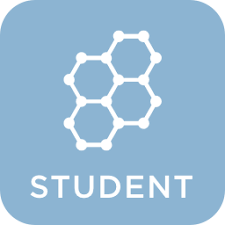 Socrative Student
Collaborer en mode RACE
Toutes disciplines
En 
1 tablette / groupe d’élèves
avantages : ergonomie / visuel immédiat des réponses individuelles / pas de compte élève
limites : RAS
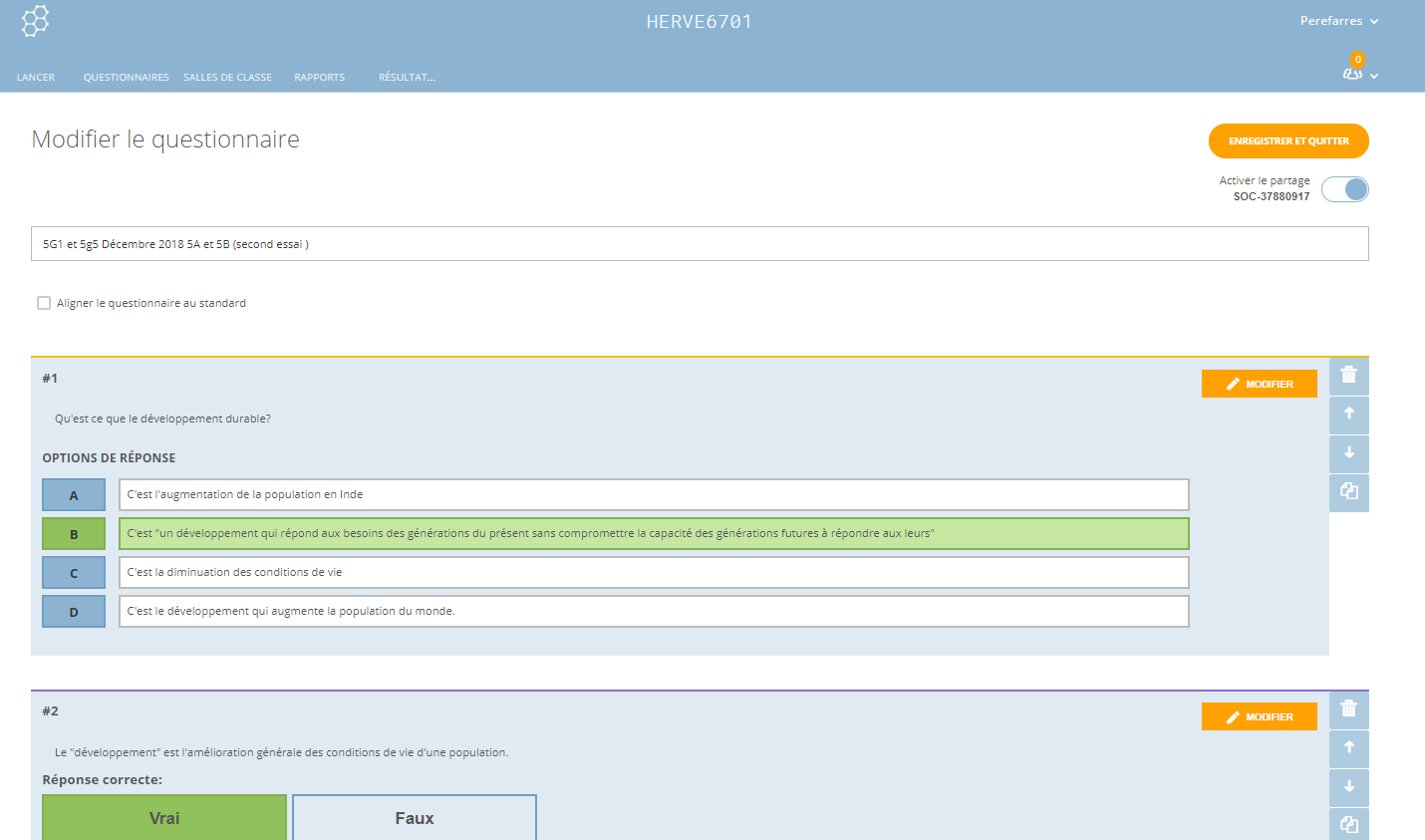 ​
retrouvez un exemple de questionnaire en mode "student" avec la classe 6701
Tutoriel PDF
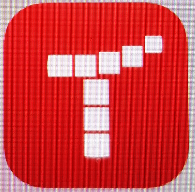 Tynker
Programmer
Math - Techno
En 
1 tablette / 1 élève ou groupe d’élèves
avantages : ergonomie / visuel immédiat 
limites :
Choisir un projet
Faire effectuer « tel » déplacement … en utilisant « tant » de blocs
​
D’autres idées …
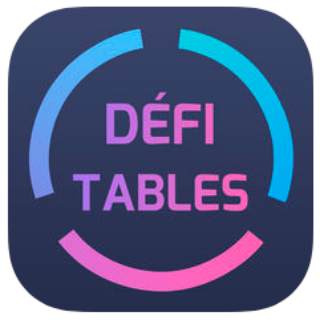 MATHS
Défitables
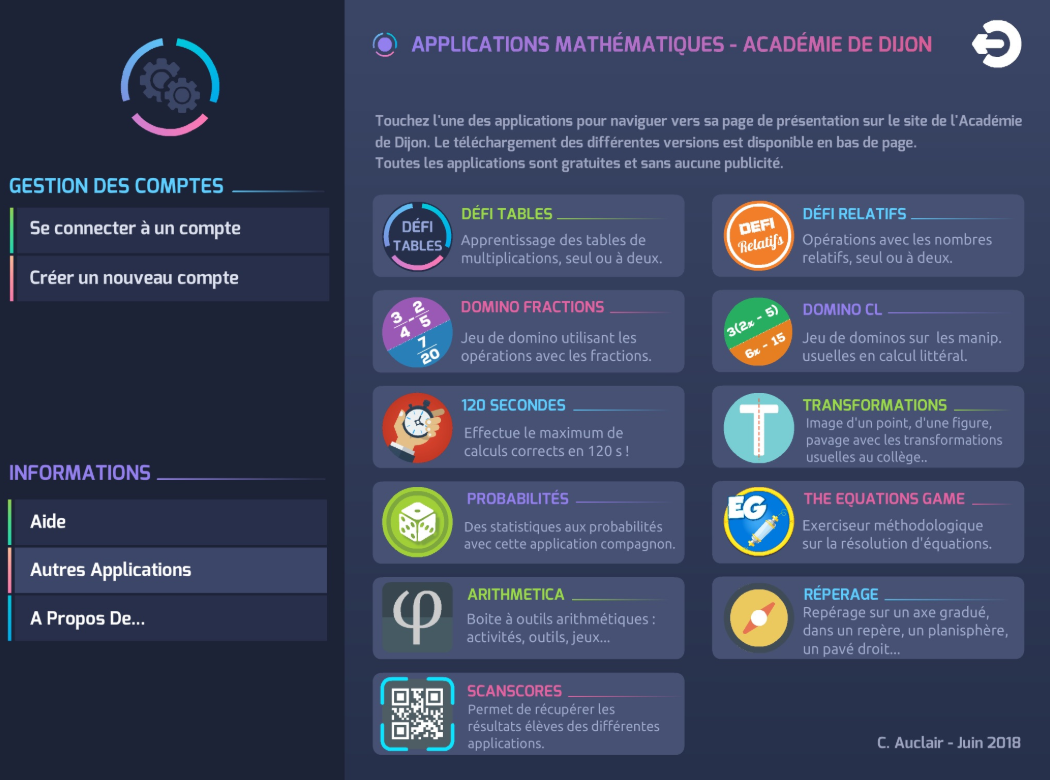 LANGUES VIVANTES
​
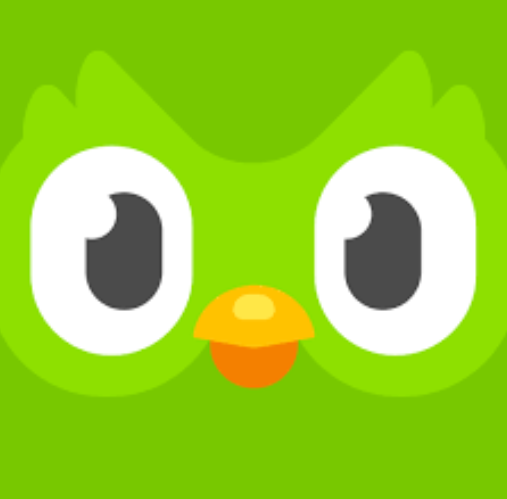 Duolingo
​
EDUCATION MUSICALE
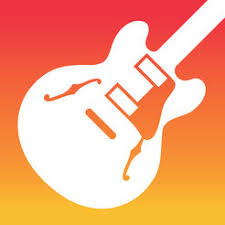 Garage Band
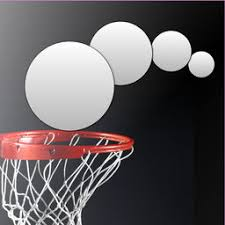 Motion Shot
Cliché mouvement
Chronophotographier
Physique, EPS, Technologie
Etudier et décomposer un mouvement
1 tablette / élève ou groupe
avantages : ergonomie / enregistrement format photo
limites : RAS
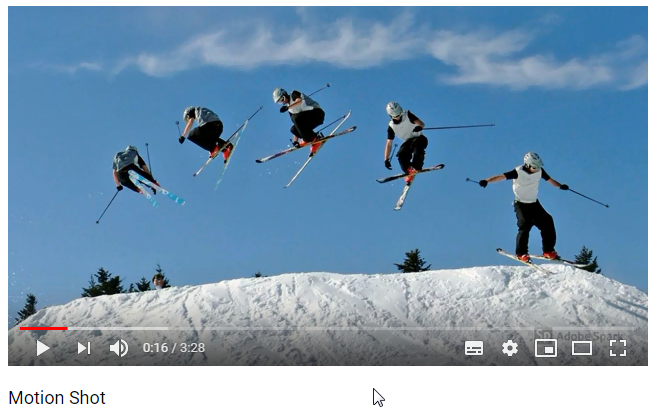 ​
Tutoriel vidéo
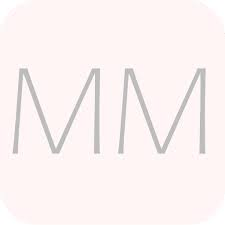 Mirage Make
Réalité virtuelle
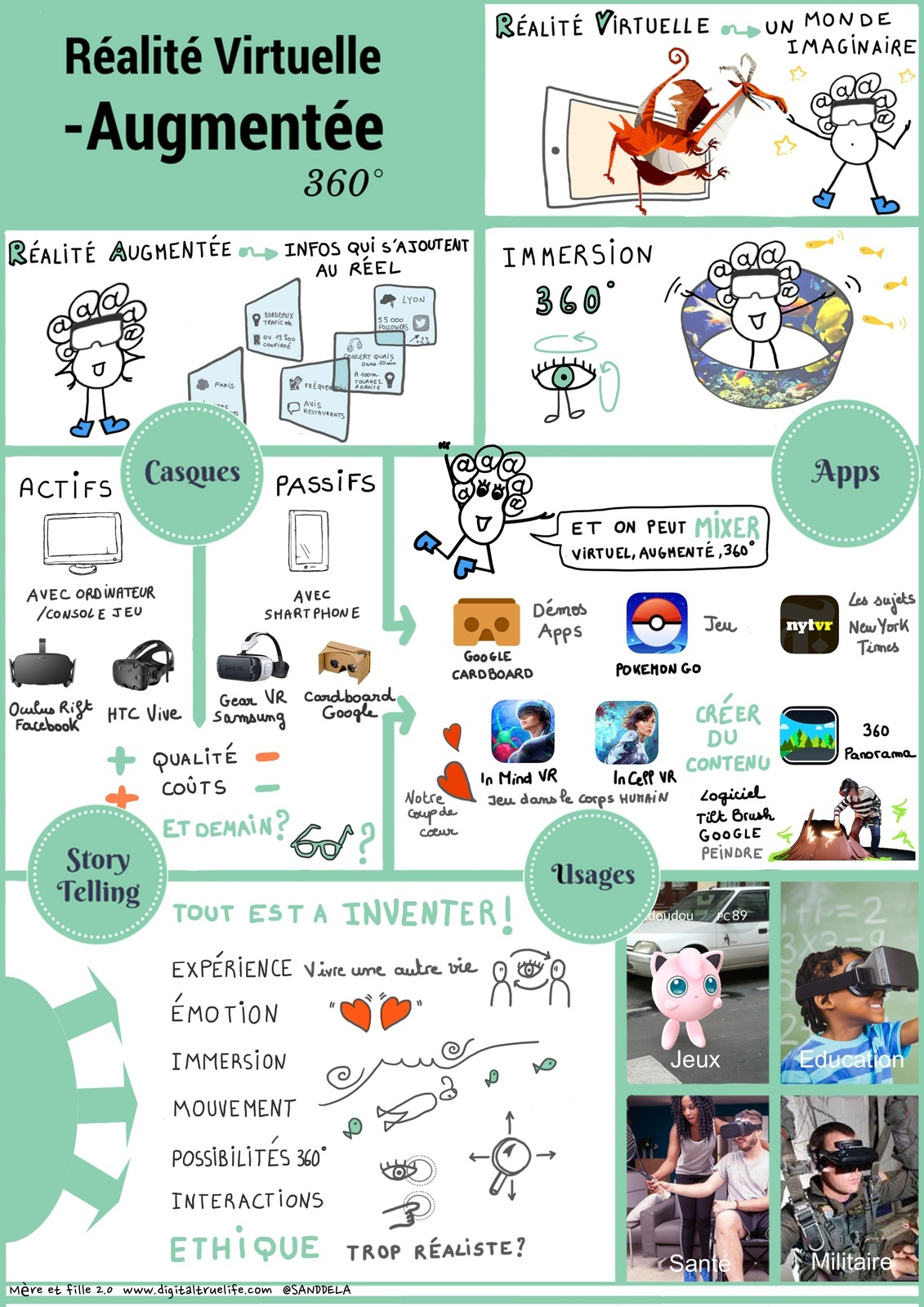 mirage make edu
production orale
escape game
Exemple technologie
​
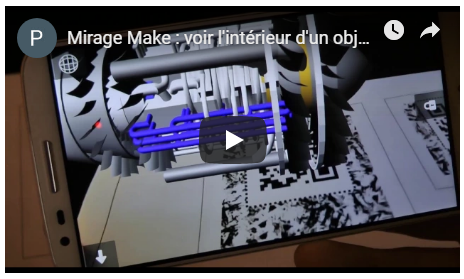 Voir l'intérieur d'un objet
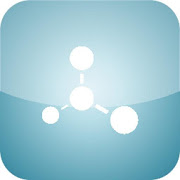 Mirage 
Molecular Geometrie
Réalité virtuelle
chimie
chimie (transférable)
déterminer la composition des molécules à partir de modèles moléculaires en réalité augmentée
1 tablette / élève ou par 2
avantages : ergonomie / autonomie des élèves
limites : 12 molécules disponibles
​
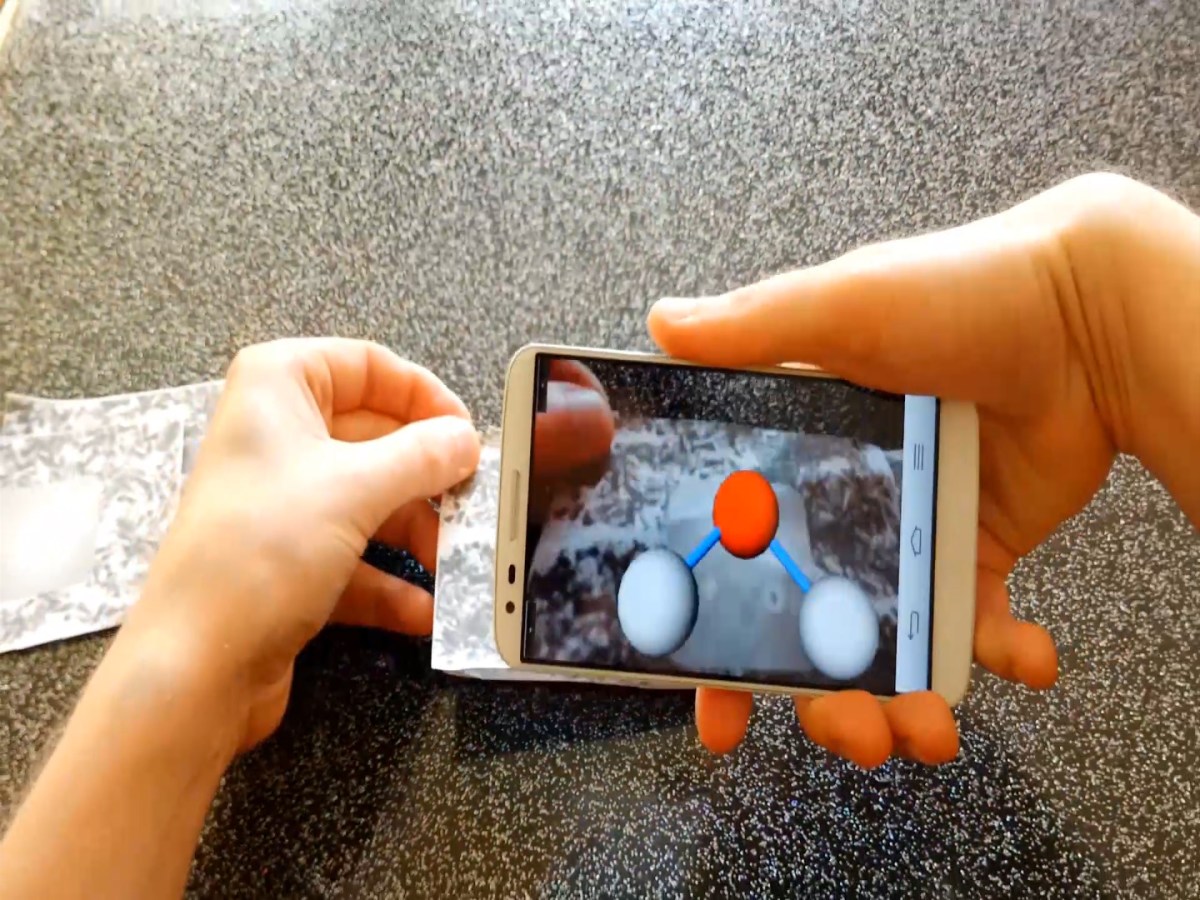 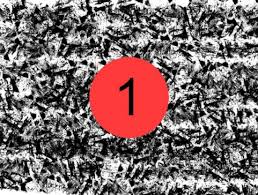 Voir l'intérieur d'un objet
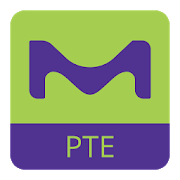 Merck PTE
Rechercher - exploiter la classification périodique
Effectuer des recherches 
1 tablette / élève ou par 2
Avantages : données ciblées / rythme personnalisé des élèves
Limites : aucune
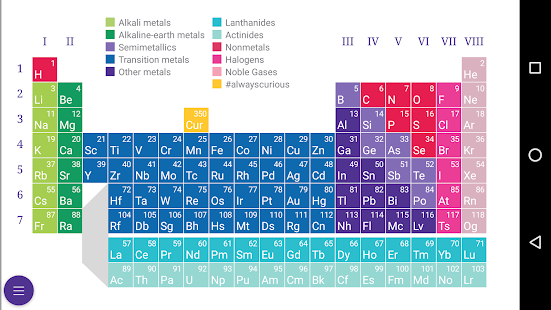 Des tablettes pour produire et coopérer
Réfléchir à comment :
EXPORTER
PARTAGER
PUBLIER
Bilan journée